ПроектЗнакомство с профессией «Пекарь»
Воспитатель:
Молотилова Н.М.
Петровичева Л.С.

Волга
2022
Вид проекта: групповой
Тип проекта: информационно-ориентированный, творческий.
Сроки: краткосрочный.
Участники: дети первой младшей группы, родители воспитанников, педагоги.
Цель: дать первичные представления о профессии пекарь.
Задачи:
Познакомить с профессией пекарь, с его трудовыми действиями, с предметами-помощниками;
Продолжать закреплять знания о посуде;
Воспитывать уважение к труду.
Знакомство с профессией «Пекарь» (просмотр мультфильма «Малышам о профессиях». «Пекарь»)
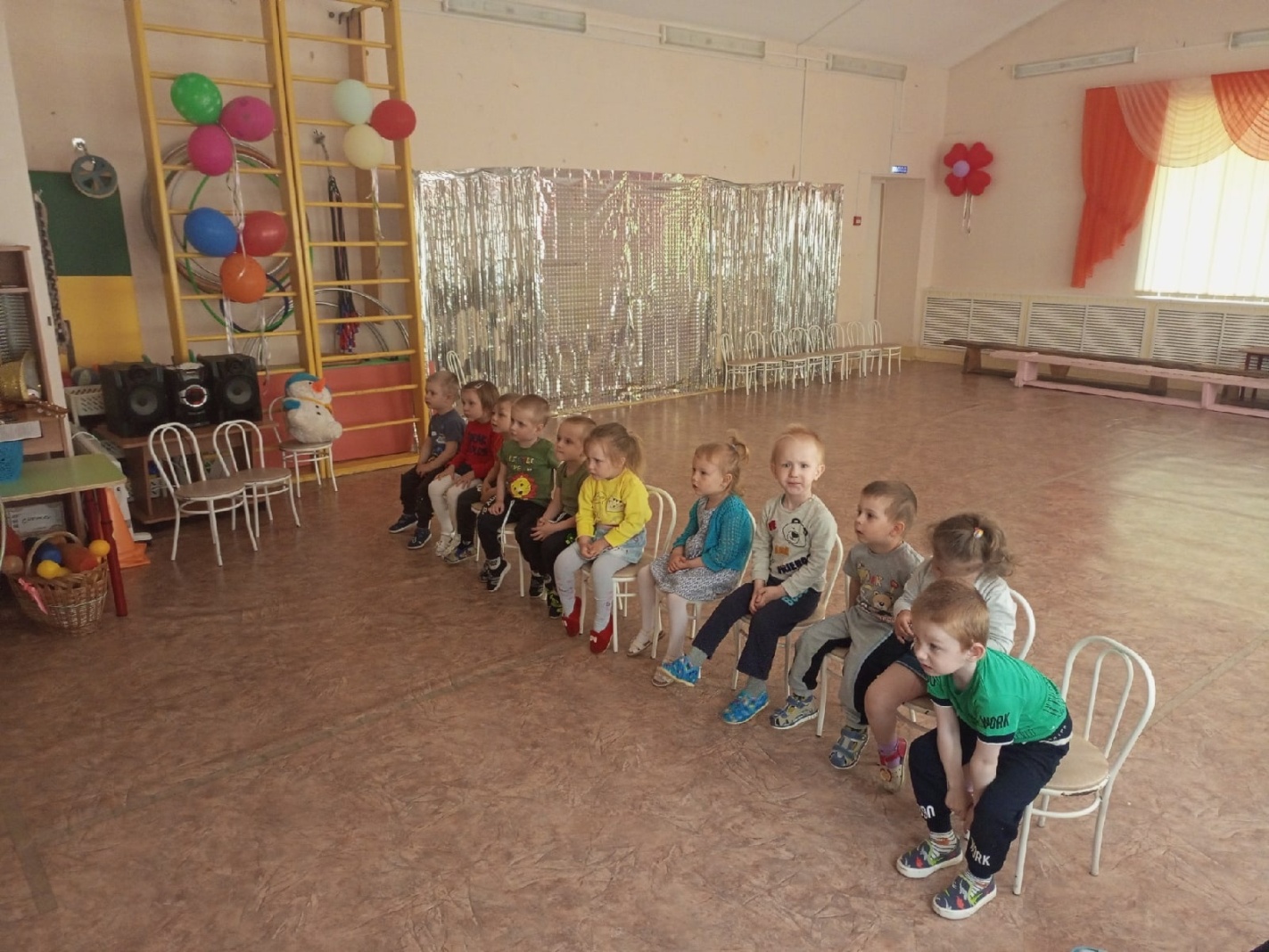 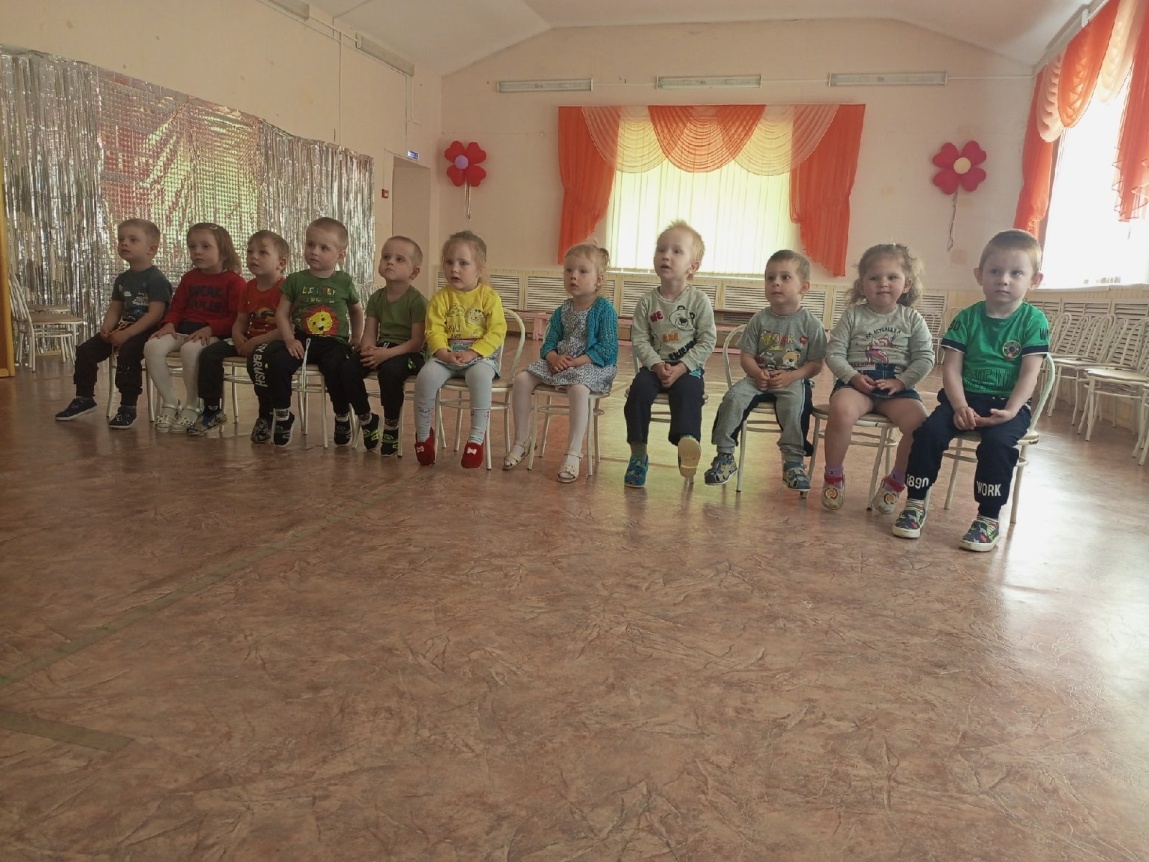 Экскурсия на кухню.
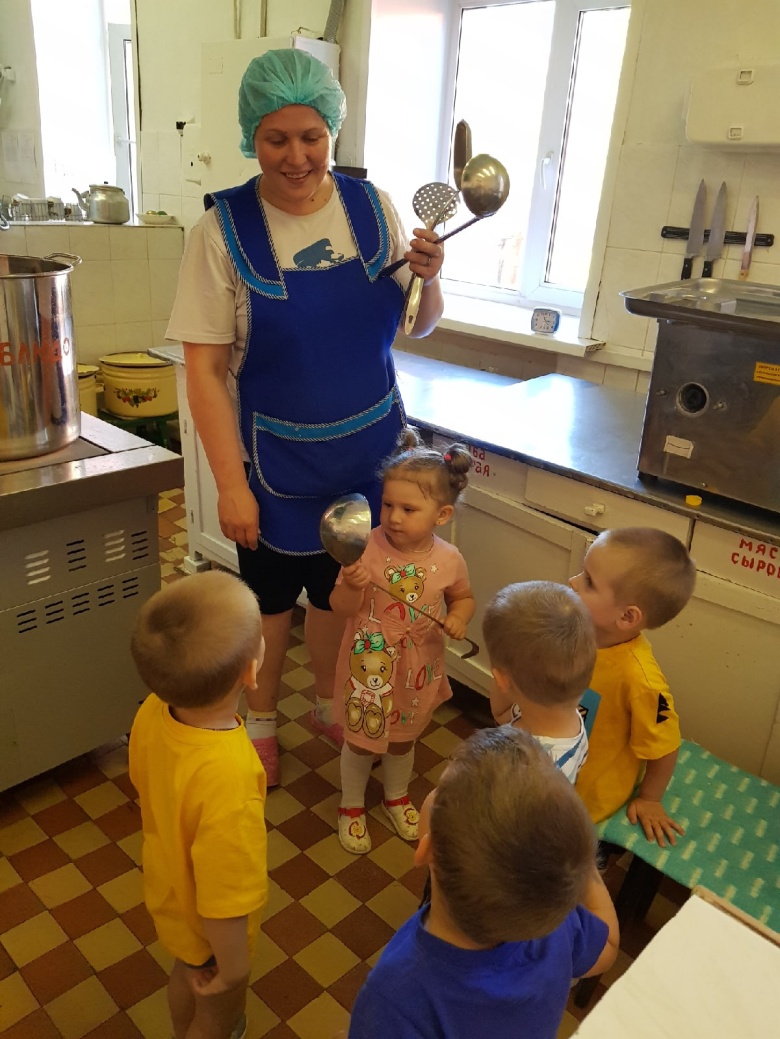 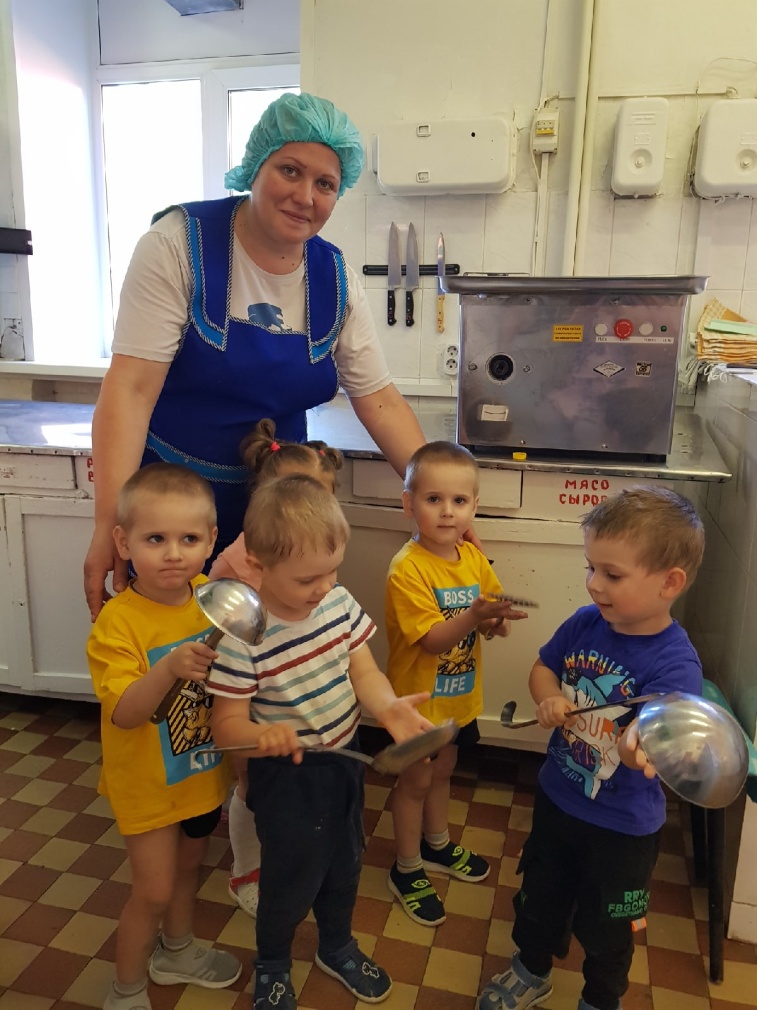 Чтение художественной литературы  В.Маяковский «Кем быть?», Б.Заходер «Все работы хороши».
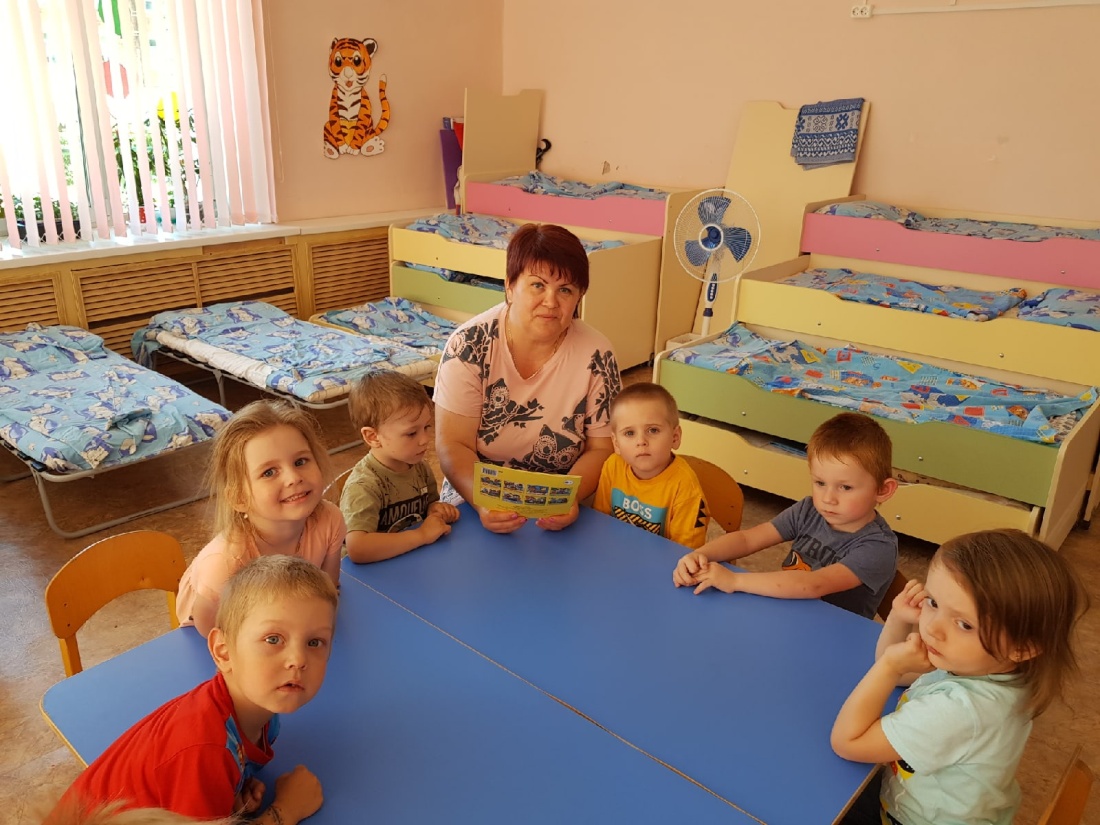 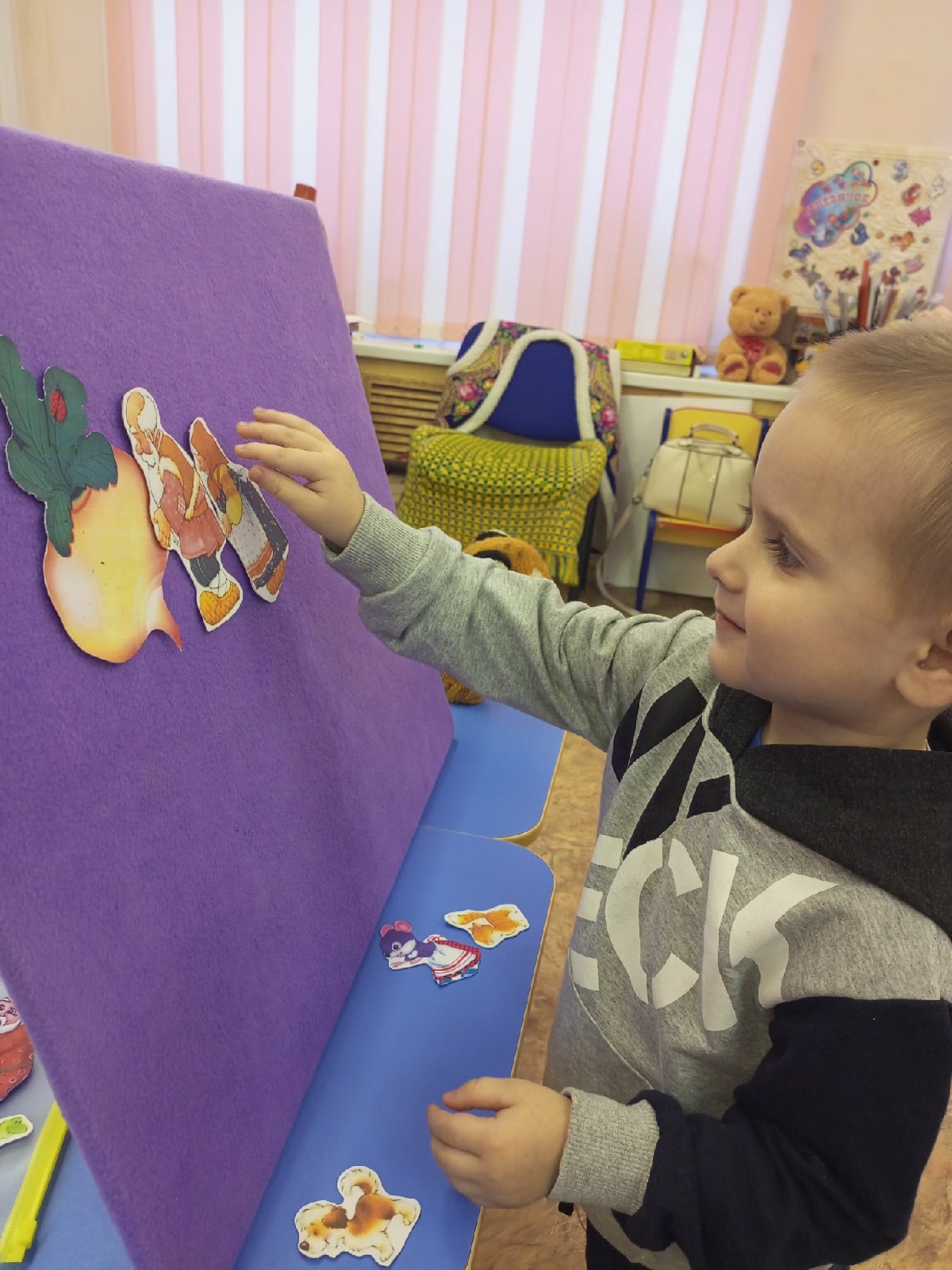 Игра «Пекарня» (на улице)
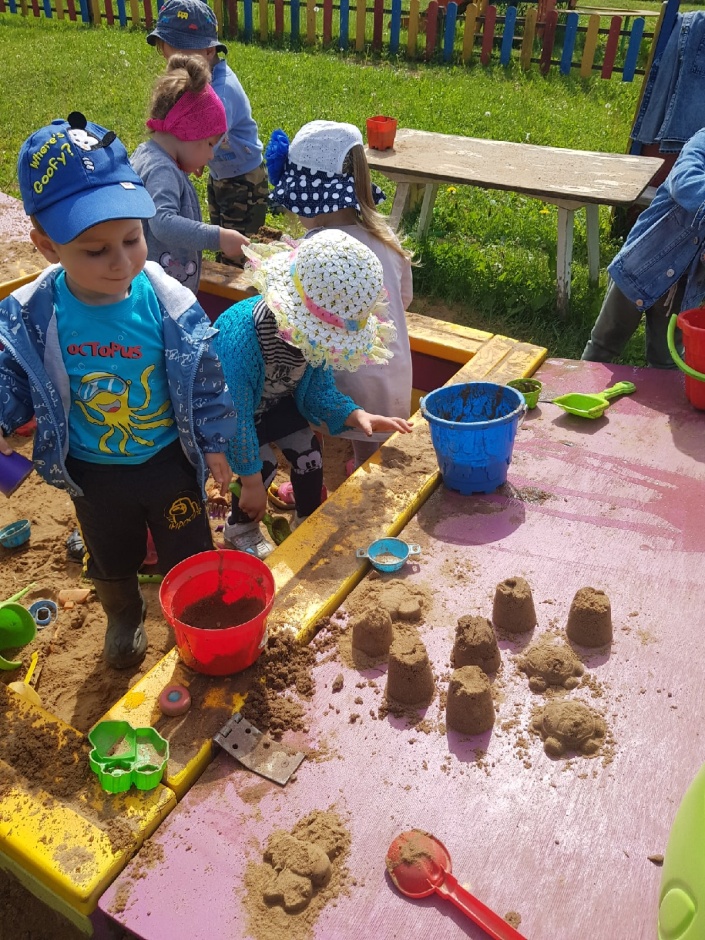 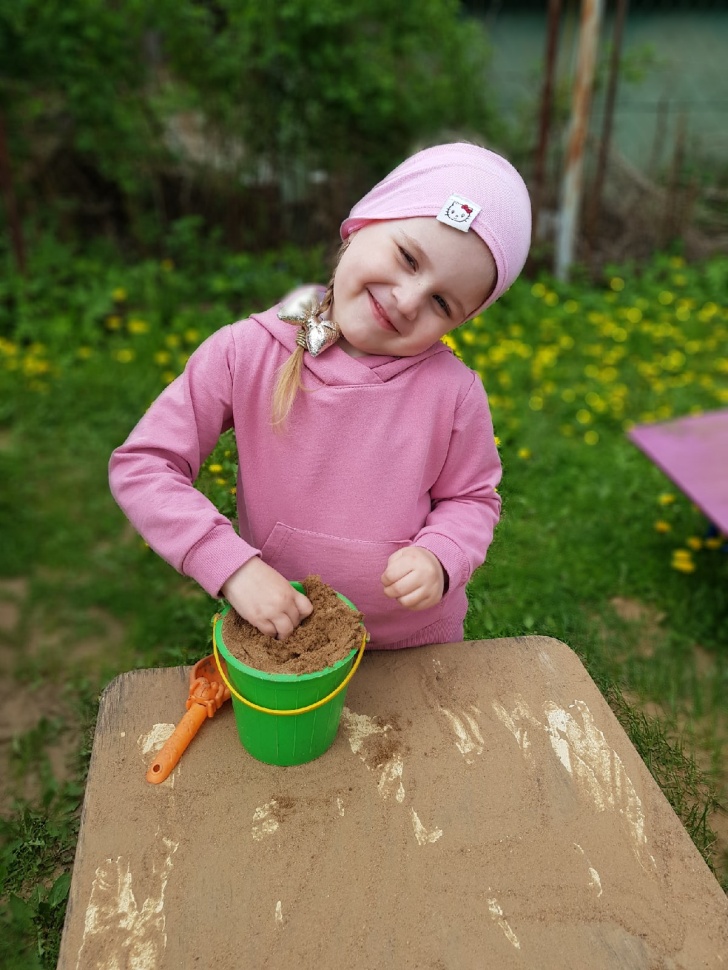 Продуктивная деятельность « Кексы»
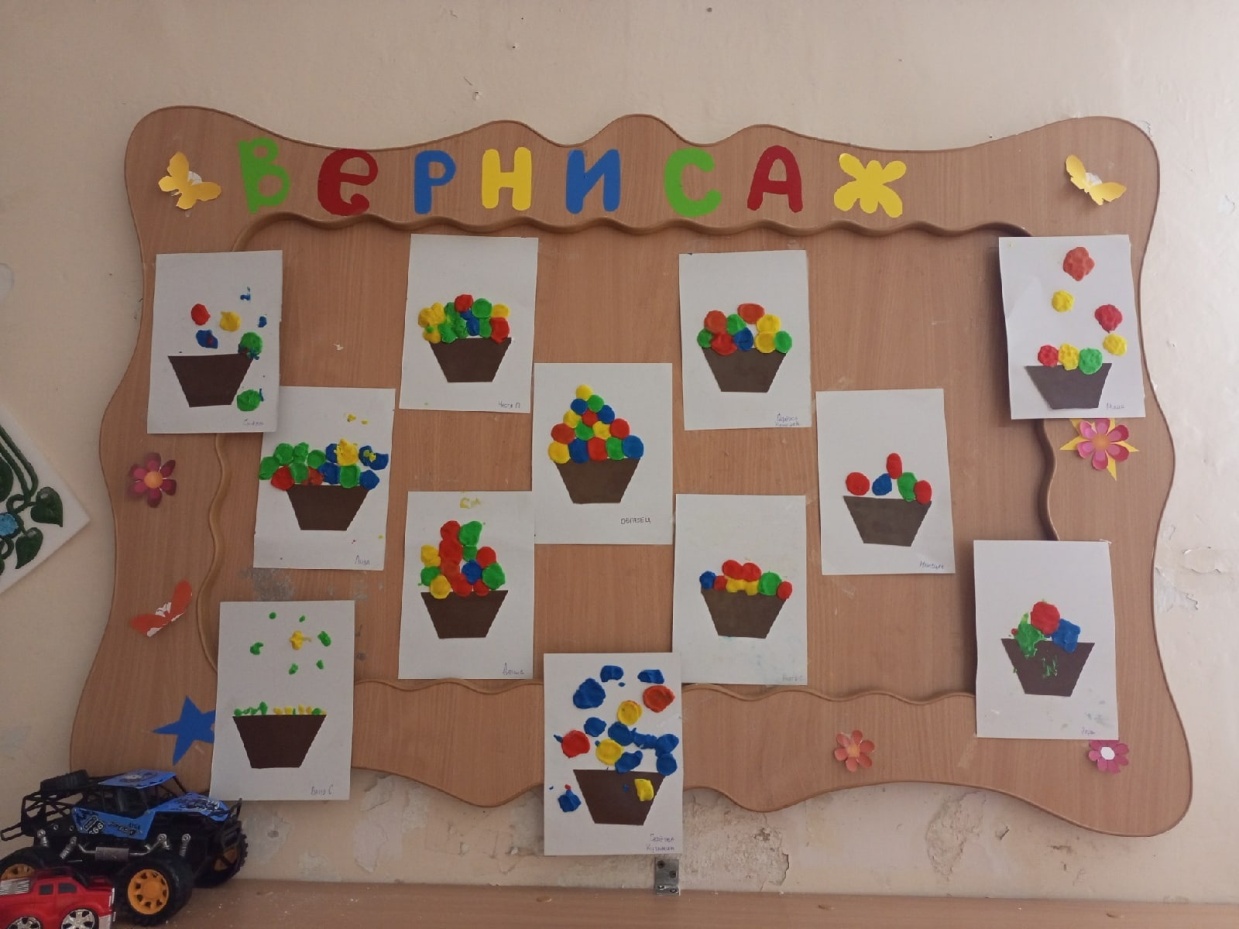 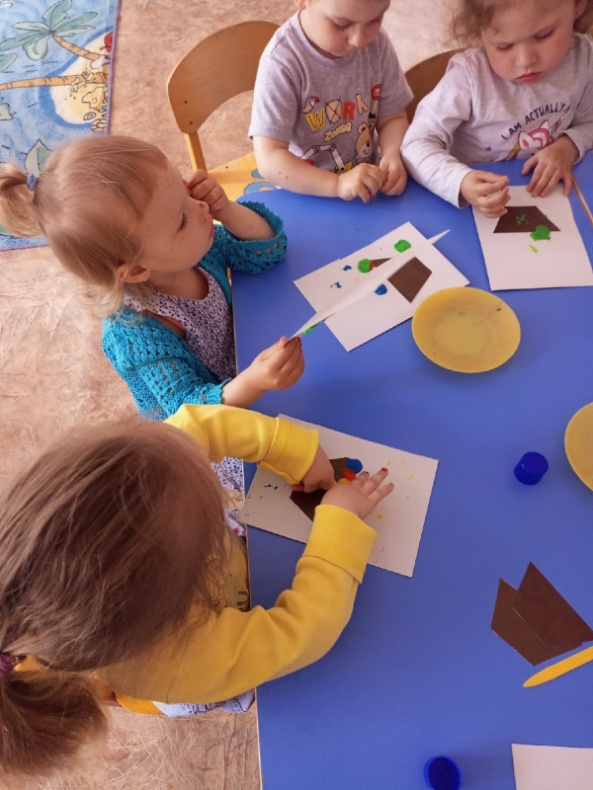